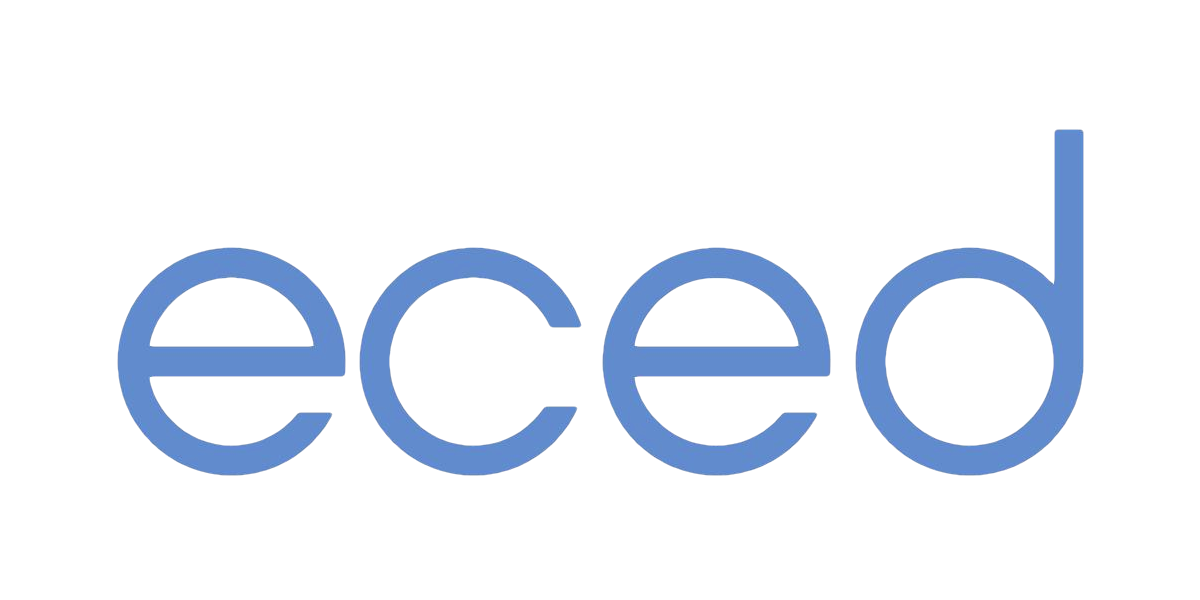 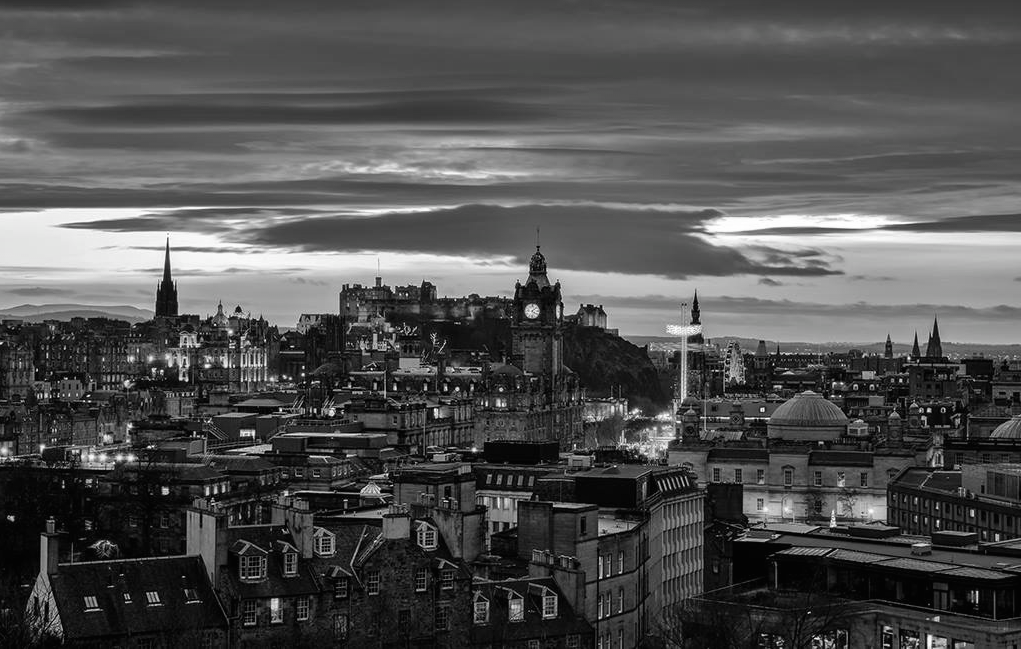 Edinburgh Centre for Endocrinology & Diabetes
Title
Name Date
Title	
Subtitle
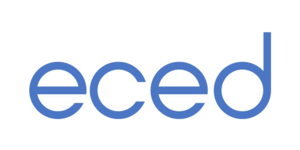 Title 
Subtitle
Content
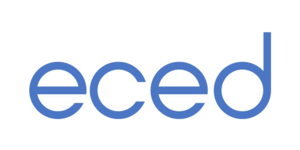 [Speaker Notes: ----- Meeting Notes (12/02/2015 14:27) -----
Avoid text bullet points - need picture

Remove complicated low slide

Triangle low T-obesity-IR (pic liver, muscle, adipose)]